Advanced Algorithms (4995-2)Nearest Neighbor Search
Alex Andoni


4/23/20
Find pairs of similar images
how should we measure similarity?
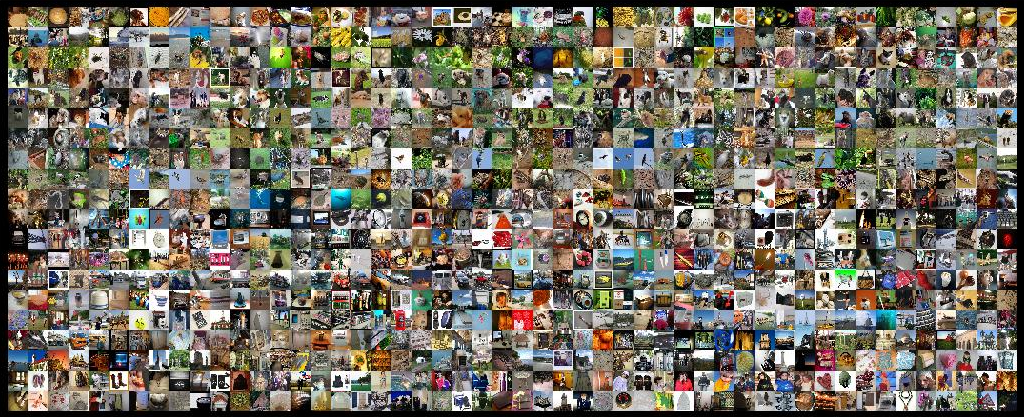 2
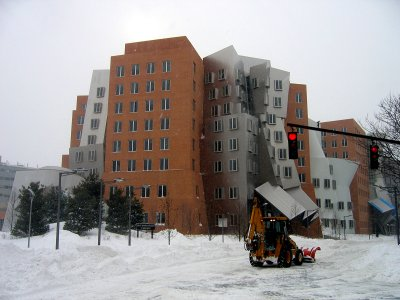 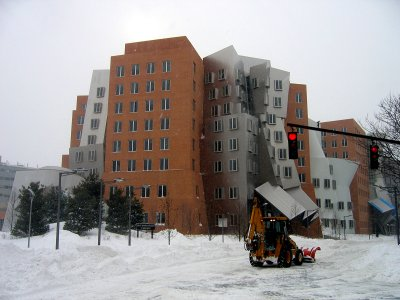 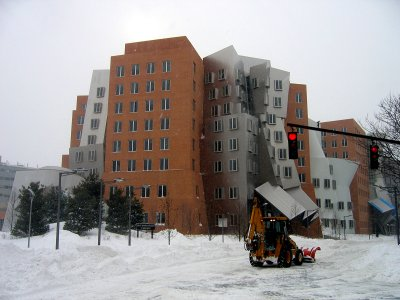 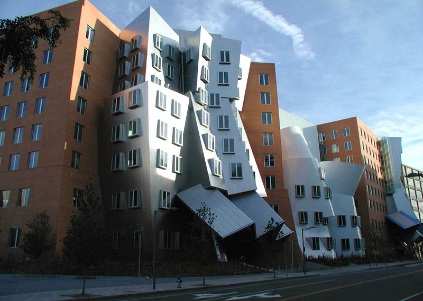 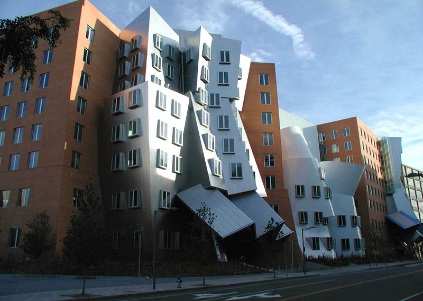 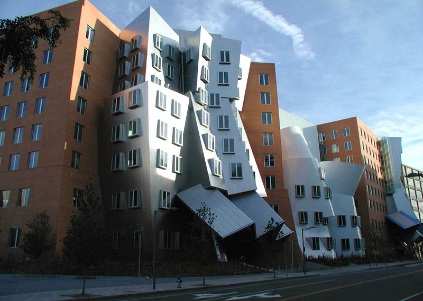 Measuring similarity
000000
011100
010100
000100
010100
011111
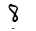 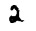 000000
001100
000100
000100
110100
111111
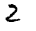 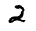 Sets of points

Earth-Mover
Distance
Image courtesy of Kristen Grauman
Nearest Neighbor Search (NNS)
4
Preamble: How to check for an exact match ?
Dictionary problem:
hashing
NNS for 1-dimensional vectors ?
7.3
3.5
5
6
7
1.1
2
Preprocess:
  Sort the points

Query:
  Perform binary search
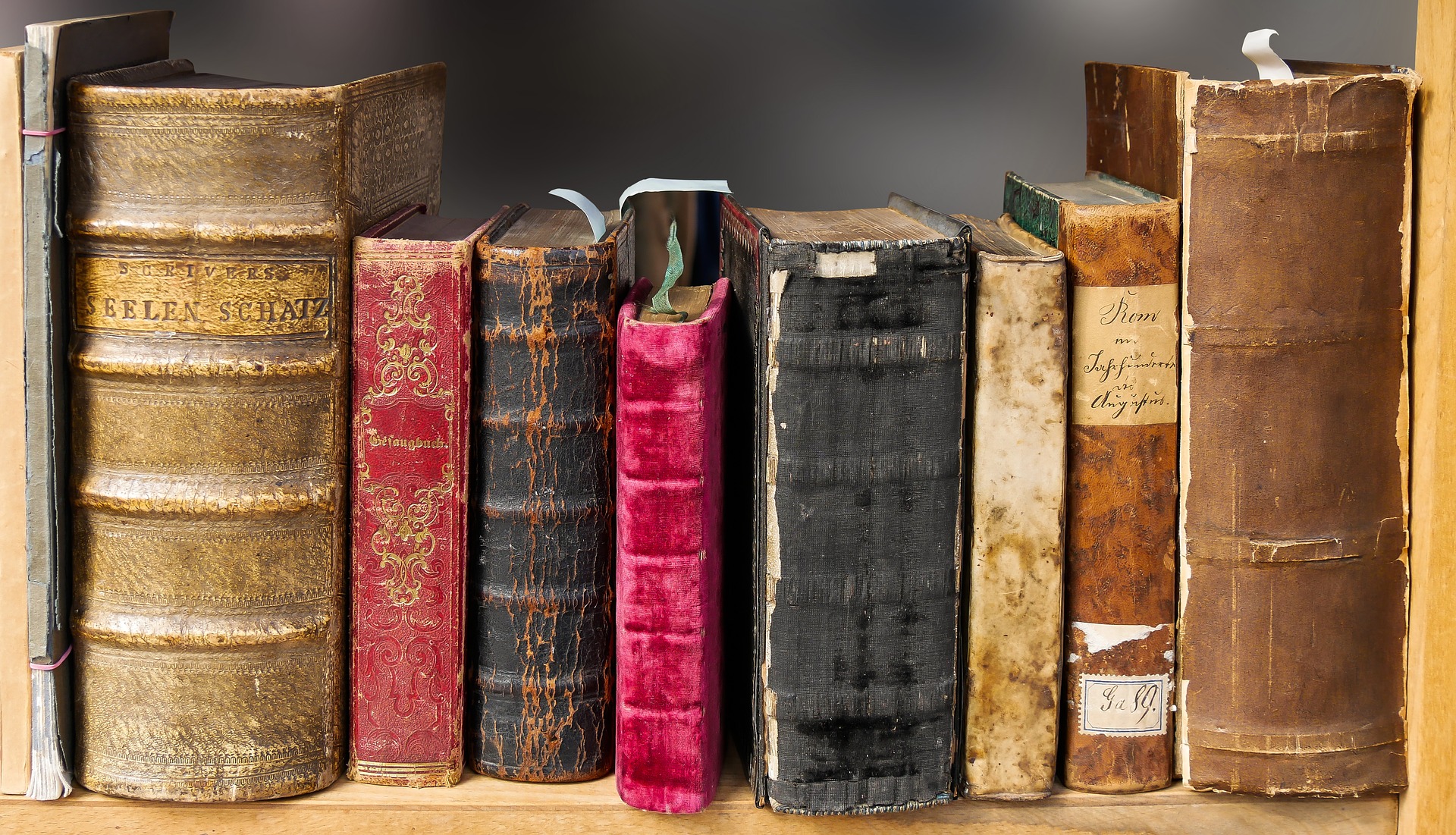 000000
000000
000000
000000
000000
000000
001100
011100
001100
001100
001100
001100
000000
001100
000100
000100
110100
111111
000000
011100
010100
000100
010100
011111
…
5
High-dimensional case
Underprepared: no preprocessing
Overprepared: store an answer for every possible query
6
Relaxed problem: Approximate Near Neighbor Search
similar
not similar
kind of…
either way
7
Approach: Locality Sensitive Hashing
[Indyk-Motwani’98]
randomized
several h-tables
1
How to construct good maps?
8
Locality sensitive hash functions
9
Full algorithm
10
[Speaker Notes: Draw L hash tables]
Analysis of LSH Scheme
11
Analysis: Correctness
12
Analysis: Runtime
13
LSH maps (Euclidean space)
[Datar-Indyk-Immorlica-Mirrokni’04, A.-Indyk’06]
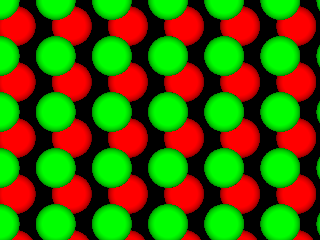 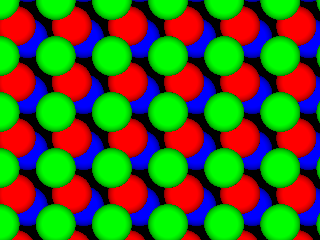 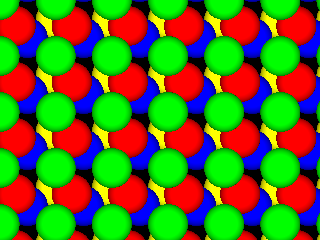 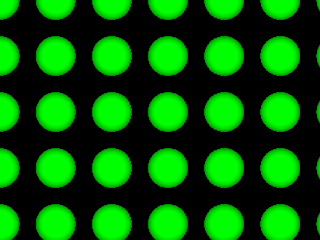 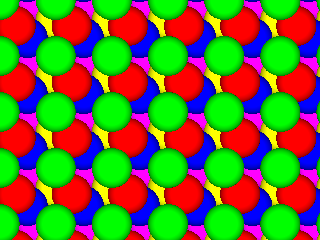 Even better LSH maps?
NO: example of isoperimetry
 [Motwani-Naor-Panigrahy’06, O’Donell-Wu-Zhou’11]
14
Some other LSH algorithms
To be or not to be
To search or not to search
search
sketch
not
not
not
not
be
be
to
or
to
or
1
…01111…
…11101…
1
…01122…
…21102…
{be,not,or,to}
{not,or,to,search}
be
to
15
A data-dependent LSH
[A.-Razenshteyn-Shekel-Nosatzki’17]
coor 3
coor 5
coor 2
coor 7
16
NNS for other distances?
Earth Mover Distance (Wasserstein):
Given two sets A, B of points in a metric space
EMD(A,B) = min cost bipartite matching between A and B
Applications in image vision
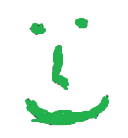 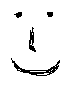 010110
010101
Tool: metric embeddings
edit(  banana  ,

          ananas   ) = 2
edit(1234567, 
       7123456) = 2